Accelerometer-Based, 	Grip-Free Controller
Tyler (You-Chi) Le

ECE4220
Fall 2011
Dr. DeSouza
December 5th, 2011
A Quick Overview
What is the project?

A glove-integrated sensor that detects hand orientation using real-time tasks to provide control various applications

Aimed to demonstrate a flexible and dynamic alternative to the traditional controller and joystick

Prototype for demonstrations for both gaming and vehicular control for disabled persons

Two simulation programs demonstrate potential usage
Purpose
Provide a flexible, cheap, and dynamic controller for operation of vehicles, simulations, and games

Integrated with glove to replace fixed-shaped joysticks 

Motion-based controls for ease of use

Configurable sensitivity to accommodate varying ranges of motion

Packaged with two graphical simulations to demonstrate potential usage and applicability
Motivation (Background)
For disabled individuals:

Current camera-based and optical motion sensors need min. distance and proper lighting, not appropriate for inside of cars or inside of confined spaces

Present joysticks are limited by design shape and have limited usability

Many joysticks require gripping an object rather than hand movement (May prove troublesome for people with lack of grip strength or finger damage/injuries)

Desire to provide a easy-to-configure, easy-to-use prototype for vehicle control (possibly for wheelchairs or cars)
Motivation Cont.
For video game control:

Game system controllers are limited by design shape and have limited usability in representing different types of motion

Minimum distance for optical sensors not applicable for PC’s as users have to be close to keyboard and mouse

Joysticks and driving wheels are costly and single-purposed
Proposed Implementation
Hardware:

Detect hand orientation using an analog 2-axis accelerometer

Accelerometer is affixed to top of glove, no finger grip necessary

Power drawn from TS-7250 DIO lines

TS-7250 on-board ADC measures analog output of accelerometer to measure tilt/orientation*
 
*MAX197 Add-on is not available on TS-7250’s in lab
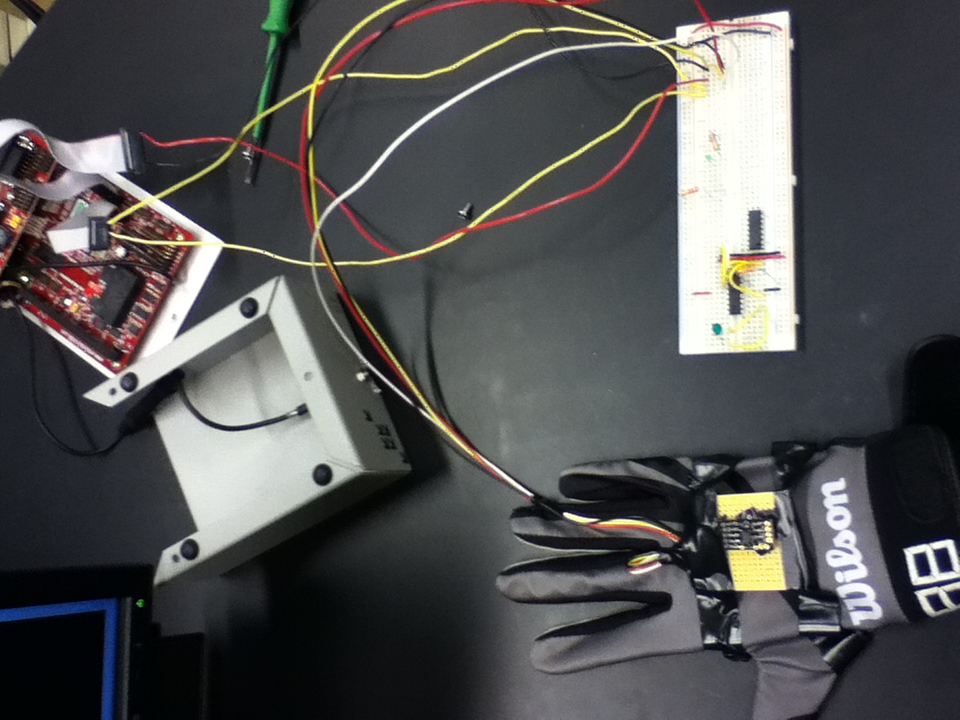 Integrated ADC on TS-7250
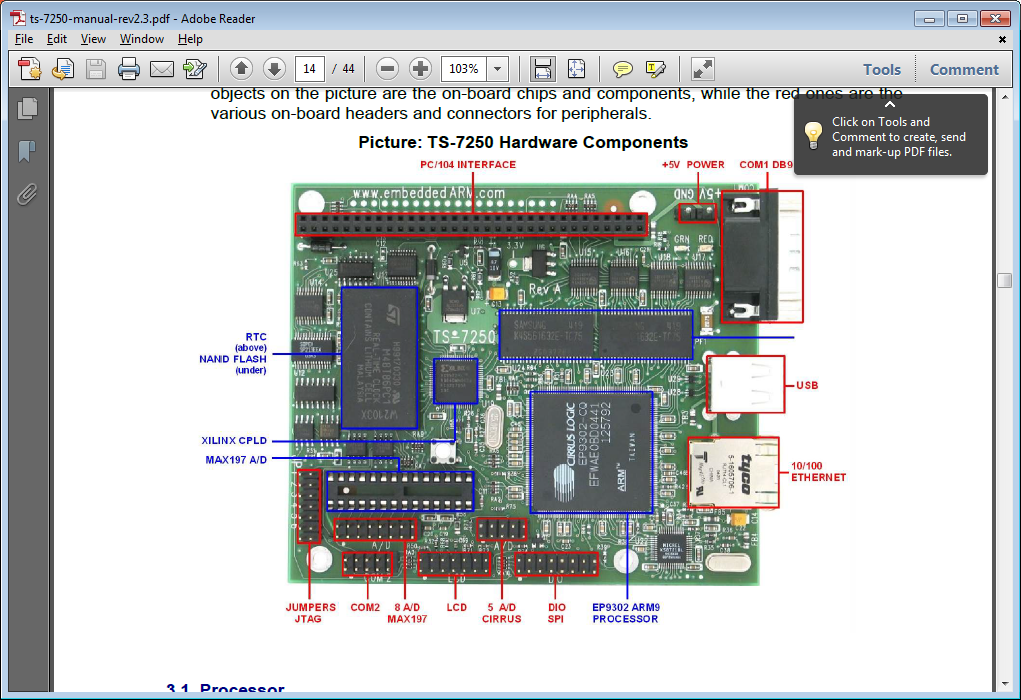 MAX197, not avail. In current lab TS-7250
Integrated ADC
5 Channels
Hardware Block Diagram
2-Axis Accelerometer
ADC and TS-7250 Embedded System
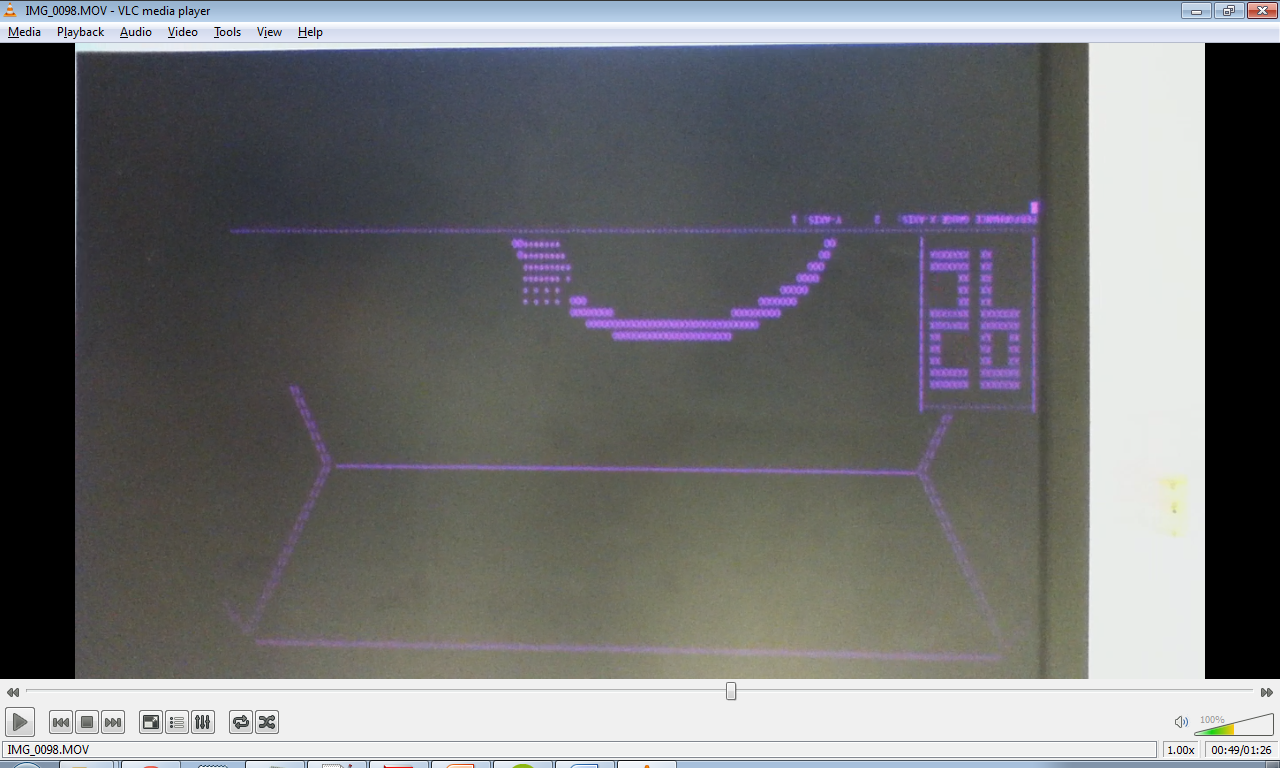 Linux Terminal
Network Server
Proposed Implementation
Software:

Control registers for ADC as well as ADC results are mapped to the compiler using mmap() and provided addresses

Four pthreads initialize real-time tasks that operate in sequence to produce graphical simulations based on hand orientation

Real-time tasks operate with 0.1 second periods for 10 Hz axis measurements, simulation update, and graphic output 

Character array-based graphics printed through the Linux Terminal for graphical output

User-configured range of motion at initialization for varying sensitivity
Proposed Implementation
Real-time (RT) Structure:

Two RT tasks poll the output of the 2-axis accelerometer and store result into two shared buffers

A third RT task reads from the shared buffers to update graphical positions of various simulation components

Fourth RT task prints the updated character arrays to the Terminal, producing the graphical display

Each task prevents the next successive task from execution before completion using semaphores
Software Block Diagram
Update Graphics
Measure H-Axis
Shared Buffer
Shared Buffer
SEM1
SEM2
SEM3
Measure V-Axis
Display Graphics
Real-Time Concepts Used
Pthreads – multithread operation

Periodic RT tasks

Semaphores

Shared buffer

Producer-Consumer Structure

I/O Polling

Priority Scheduling
Results
TS-7250 produces measurements and displays consistent with hand motion

Simulations demonstrate both practical usage and gaming application for proposed prototype

User-defined minimum and maximum values allow customizable range of motion

The prototype cost around $15 dollars excluding the TS-7250
Potential Improvements
Migrate functionality to the MAX197 Optional Add-on ADC for better accuracy and faster sampling

Better accuracy would result in better resolution, allowing smaller minimal range of motion

Expansion of buffer and threads to allow 6 axis, both-hands operation

Utilizing display drivers or programs that minimize processing speed to allow faster refresh rate

Implementation to prevent unintentional acceleration through averaging algorithms

Wirelessly integrate ADC and accelerometer
Potential Implementations
Placed on hand, head, and/or fingers to sense orientation for vehicular control for disabled persons

“Makeshift” joystick similar to Nintendo Wii controllers, but with no required physical hardware to grip

Robotics control

Transport what is already available on many mobile devices to larger-scale applications
Conclusion
Demonstrates a flexible and configurable prototype for a non-conventional controller

Provides a motion sensing module that does not require grip and holding an object

Potentially beneficial towards people with disabilities lacking a large range of motion or grip strength 

Demonstrates potential to replace a wide variety of single-purpose video game joysticks (cost-saving)

Can be used in confined spaces on systems larger than mobile devices

Successfully demonstrates usage of real-time design in simulation and controller
Questions?